AVALUACIÓ DE LA COMPRENSIÓ LECTORA

       PROVES ACL
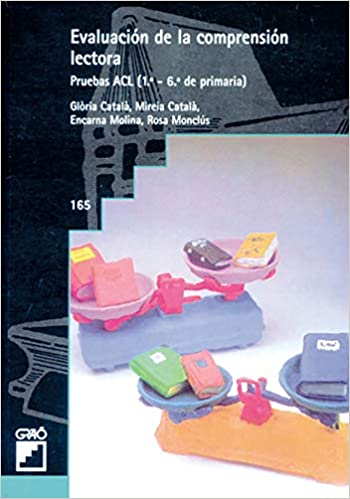 C.E.I.P. 8 DE MARÇ                  OCTUBRE 2021
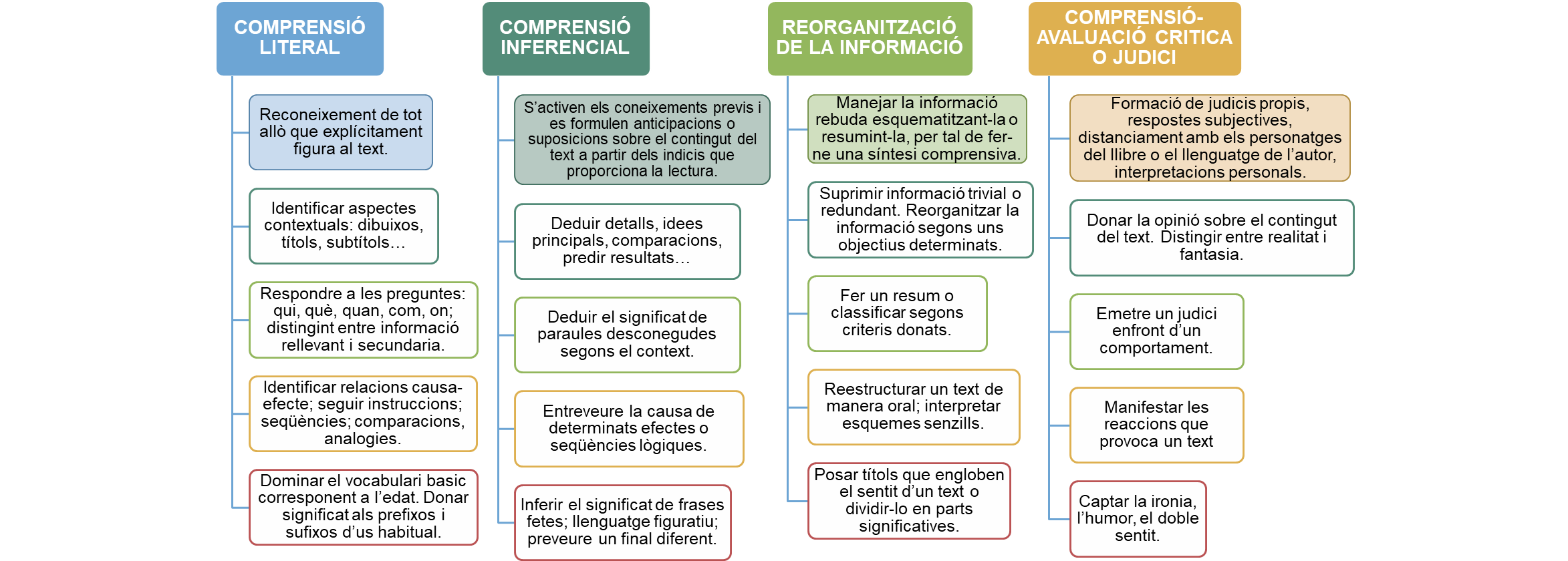 Resultats generals d’error en les estratègiesCEIP 8 de Març
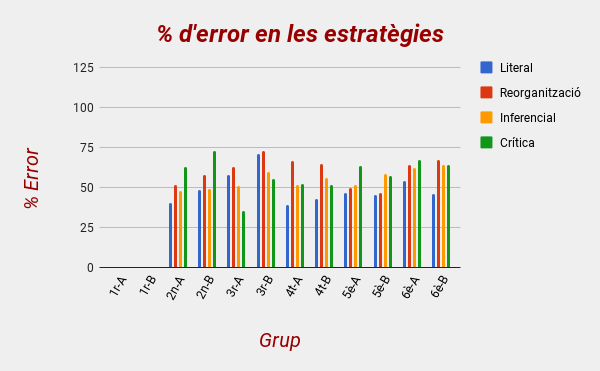 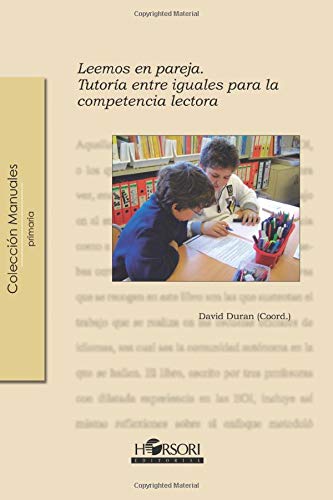 Programa: “LLEGIM EN PARELLA”                                                                David Durán
Què és “Llegim en parella”?
EIXOS DEL PROGRAMA
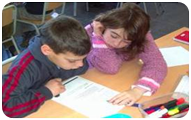 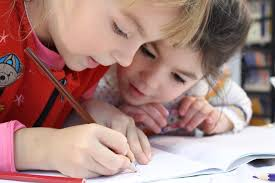 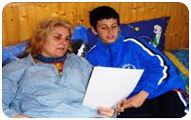 A) Tutoria entre 
iguals
B) Implicació 
familiar
C) Competència
 lectora
A. Tutoria entre iguals

Mètode d’aprenentatge cooperatiu basat en la creació de parelles, amb una relació asimètrica, derivades de les tasques dels respectius rols: tutor/a i tutorat/da (Duran, 2007)
  Les investigacions mostren millores en…
B. Implicació familiar

El programa “Llegir en parella” promou la participació de les famílies: ofereix a les famílies la possibilitat de donar suport en les tasques escolars des de casa.
 
    La investigació mostra que la implicació familiar…
C. Competència lectora

La comprensió és el cor de la lectura.
 
 “Llegir en parella” intenta crear situacions autèntiques de comprensió lectora: es presenten textos extrets de l’entorn quotidià de l’alumnat. 
Criteris per a la selecció dels textos:
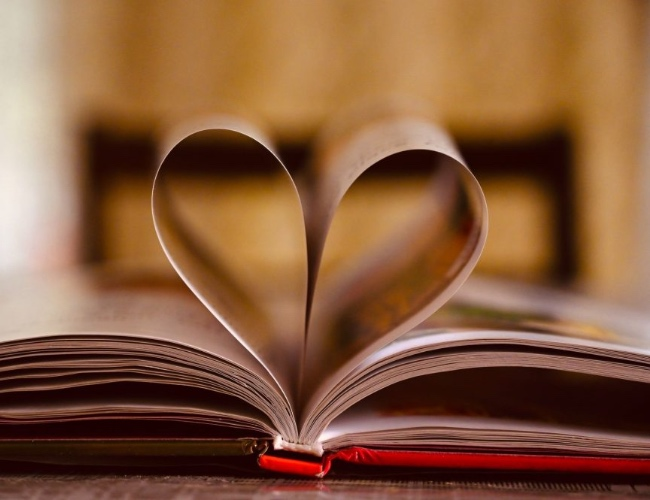 PASSOS PER AL DESENVOLUPAMENT DEL PROGRAMA
Elaboració col·laborativa de les Fulles d’Activitats.
Avaluació inicial de l’alumnat, creació de les parelles.
Formació d’alumnat i famílies.
Desenvolupament de les sessions de “Llegim en parella” 
(escola i casa).
PAS 1. Fulles d’activitats

     Tenen com objectiu estructurar la interactivitat entre tutor/a i tutorat/da (propiciar i ordenar la sessió) i servir d’exemplificació als tutors i tutores per a que posteriorment pugan elaborar ells i elles mateixes més Fulles.

Els criteris per a l’elaboració de les Fulles d’activitats són:

 Varietat de discurs textual: textos continus (còmics, poemes, cançons, receptes de cuina, cartes, contes, notícies, menús endevinalles, etc.), textos discontinus (plans, horaris, entrades o tickets, gràfics, cartels, mapes, anuncis, fulles informatives, etc.) o textos múltiples (combinació dels anteriors).  
 Els textos tindràn unitat de significat, és a dir, que començen i finalitzen i que tingan sentit per sí mateixos.
 Els textos seleccionats han de respondre als interessos de l’alumnat en les diferents edats.
PAS 1. Fulles d’activitats

      Algunes propostes poden ser:
      - Demanar amb antelació a l’alumnat, durant un mes, que porten a classe textos que han llegit a casa i que els ha interessat.
      - Demanar a les famílies que un cap de setmana lligen amb els seus fills i filles el periódic o alguna revista i que porten a l’aula algun text relacionat amb un tema d’interès.
       - Demanar al mestres textos de ciències naturals i socials que siguen difícils d’entendre per a l’alumnat o que complementen informació d’algun tema que es treballarà més endavant.

 El tipus de preguntes i d’activitats de comprensió lectora ha de ser variat.
PAS 2. Creació de parelles
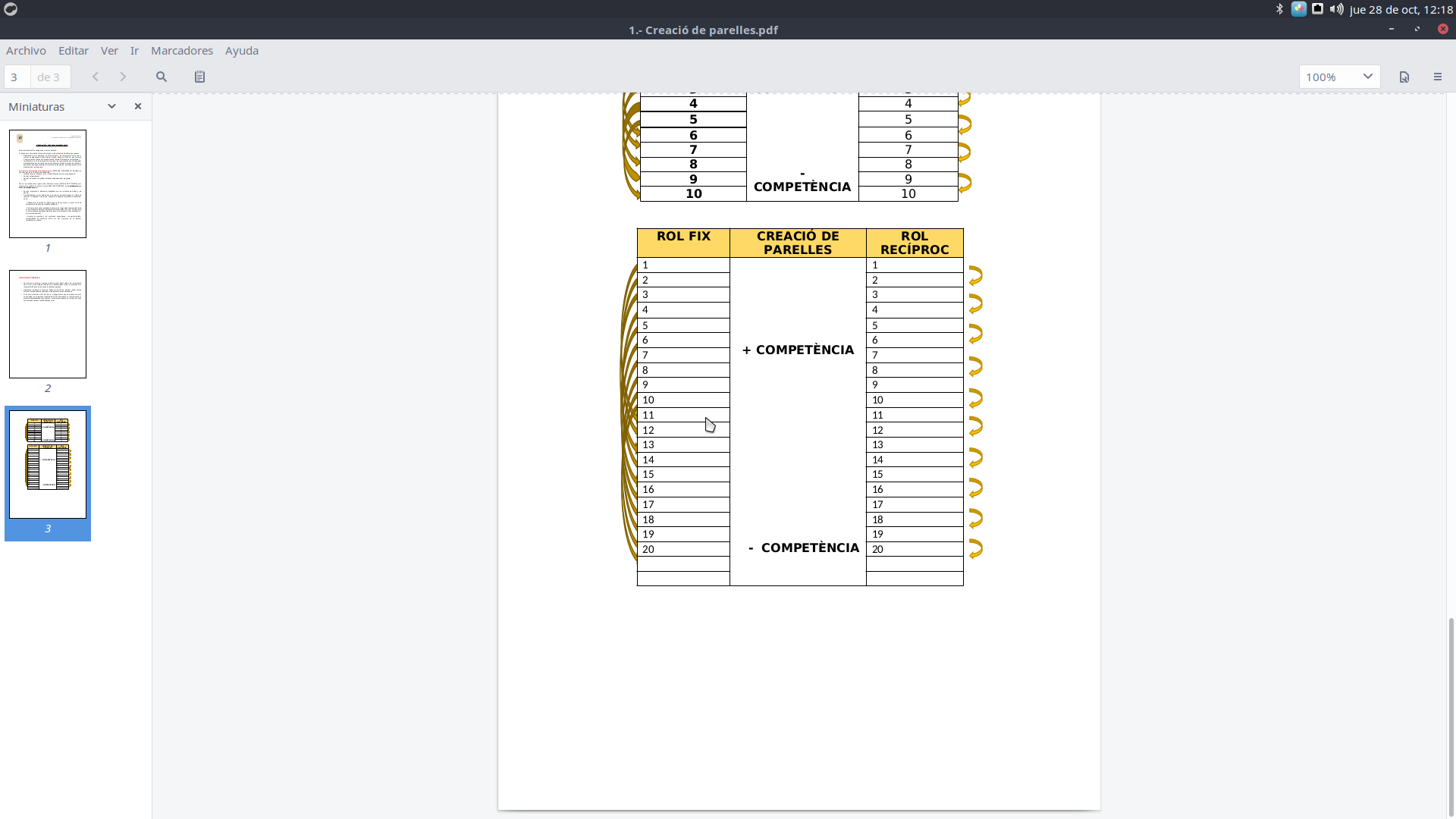 PAS 3. Formació de l’alumnat i les famílies
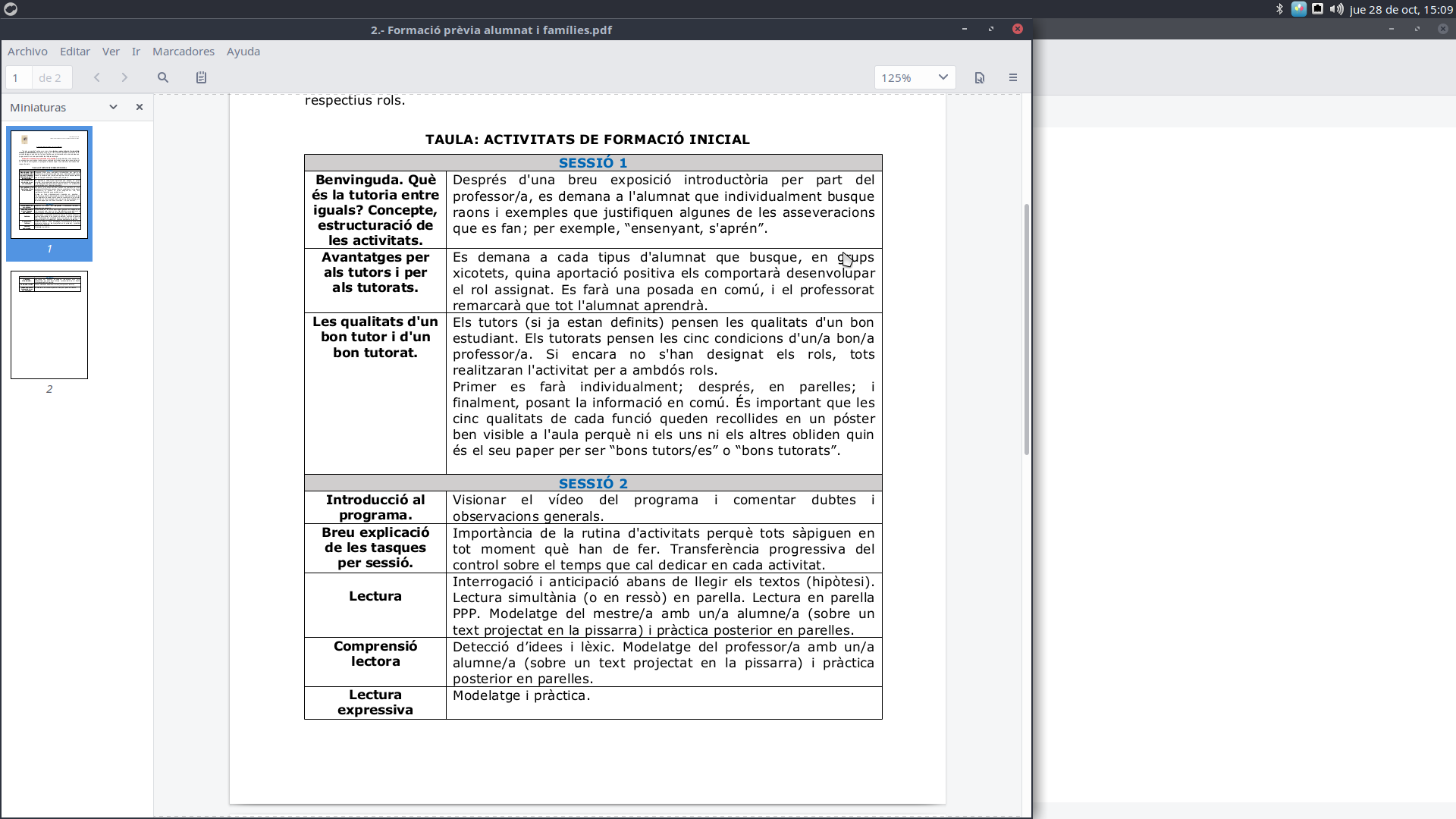 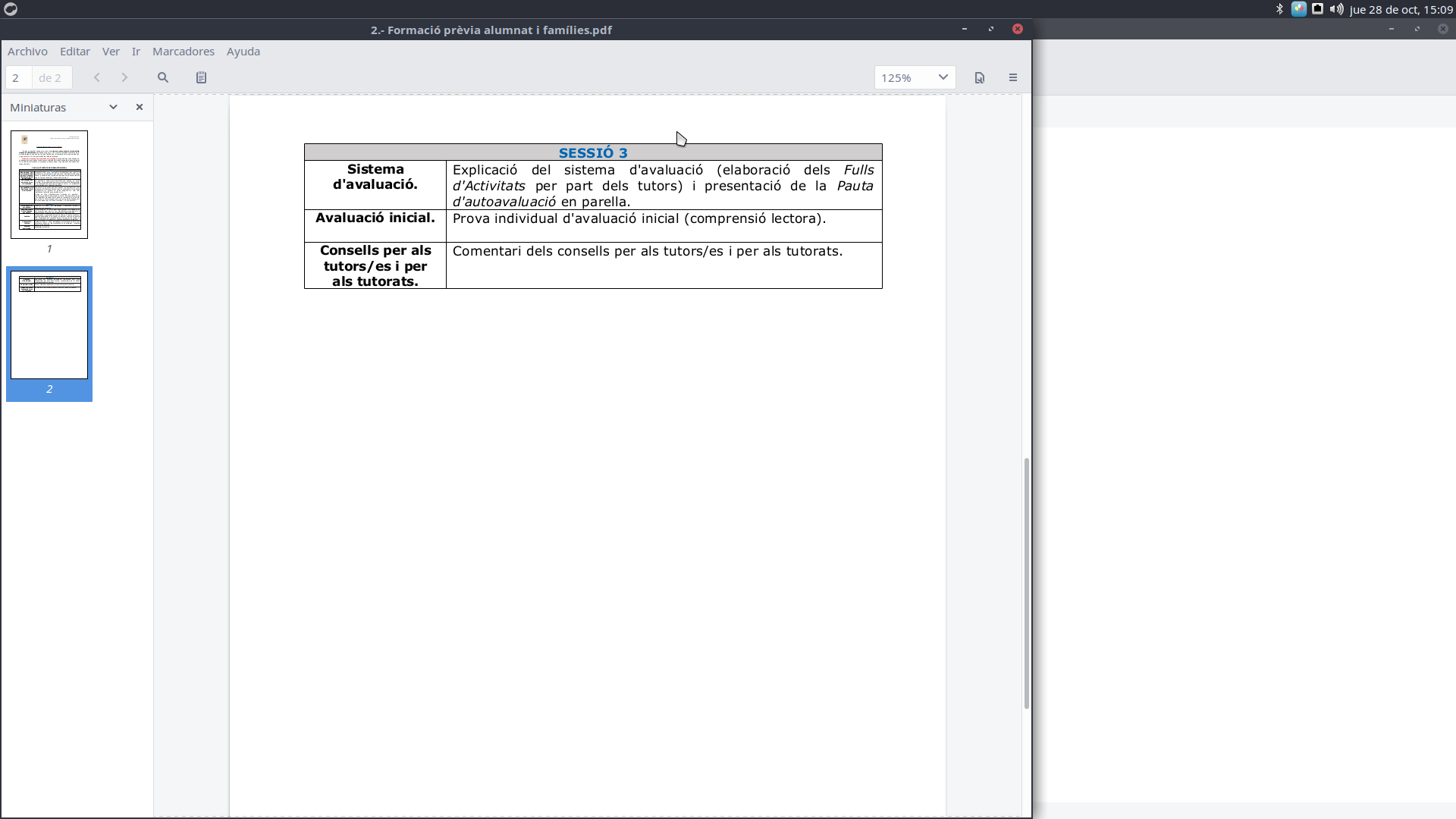 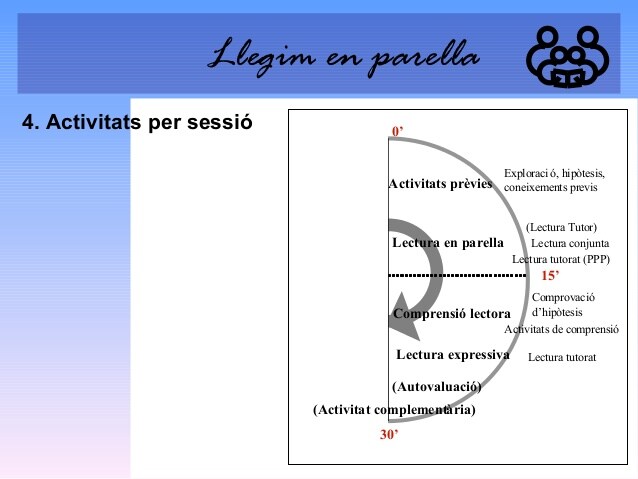 PAS 4. Estructura 
de les sessions


Tècnica de Lectura
PPP
              Pausa
                 Pista
                     Ponderació